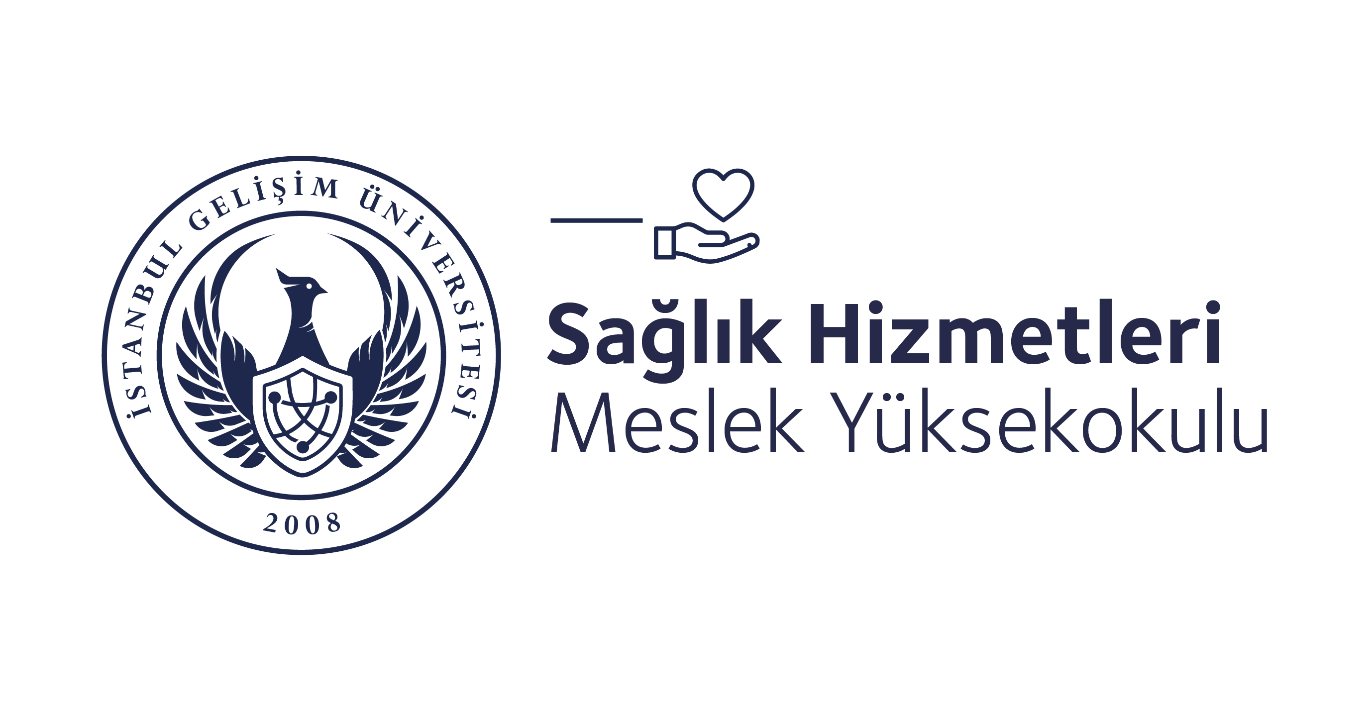 T.C. İSTANBUL GELİŞİM ÜNİVERSİTESİSağlık Hizmetleri Meslek Yüksekokulu

2023 – 2024 Eğitim Öğretim Yılı 
Öğrenci Oryantasyonu
1. Tarihçe2. SHMYO Müdürlüğü3. Sekreterlik4. OBİS5. Ders müfredatları6. Akademik Takvim7. Ders Programı ve Derslerin İşlenişi8. Program Başkanı ve Bölüm Hocaları9. Yönerge ve Yönetmelikler11. İşimize Yarayacak Bilgiler
igushmyo
igushmyo
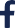 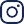 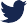 shmyo.gelisim.edu.tr
Tarihçe
İstanbul Gelişim Üniversitesi, Sağlık Hizmetleri Meslek Yüksekokulumuz, 12/09/2013 tarihli Yükseköğretim Genel Kurul Toplantısında incelenmiş ve 2547 Sayılı Kanun'un 2880 Sayılı Kanun'la değişik 7/d-2 maddesi uyarınca, söz konusu teklif uygun görülmüştür.
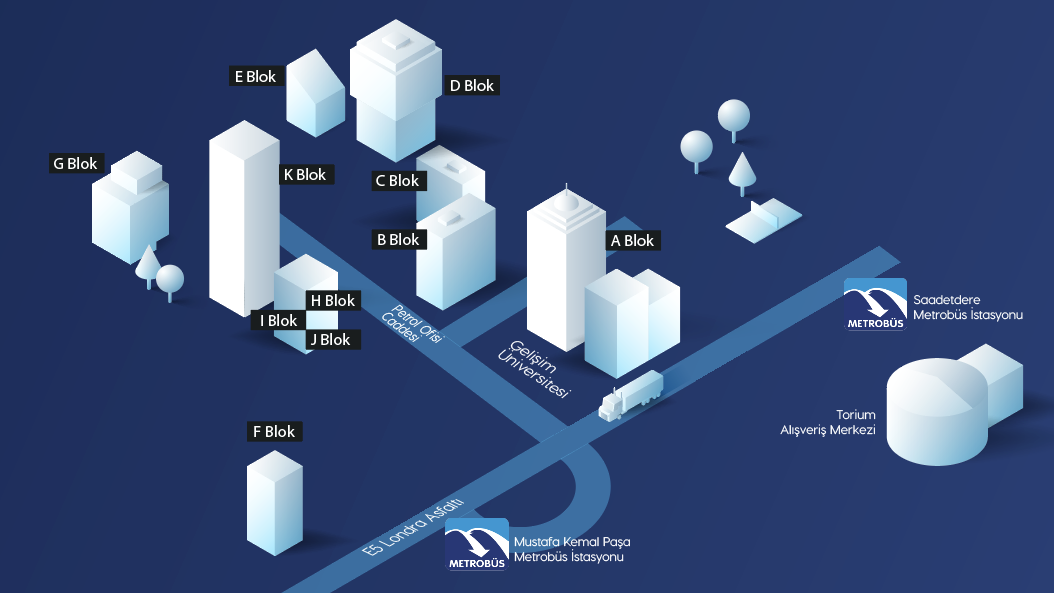 SHMYO  Müdürlüğü
Prof. Dr. Mustafa NİZAMLIOĞLUYÜKSEKOKUL MÜDÜRÜ
Dr. Öğr. Üyesi Nurcihan TAN ERKOÇMÜDÜR YARDIMCISI
Dr. Öğr. Üyesi Funda PEHLEVAN  MÜDÜR YARDIMCISI
igushmyo
igushmyo
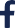 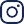 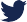 shmyo.gelisim.edu.tr
Müdürlük
Sağlık Hizmetleri Meslek Yüksekokulu Sekreteri
Duygu BAL



Sağlık Hizmetleri Meslek Yüksekokulu Büro Memurları
Furkan GÜNEŞ
Güner DAL
Meryem Canan ÇELİK

(shmyo@gelisim.edu.tr)


Diğer Mail Adresleri
shmyostaj@gelisim.edu.tr
shmyoyataygecis@gelisim.edu.tr
oidb@gelisim.edu.tr
igushmyo
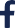 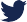 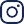 shmyo.gelisim.edu.tr
OBIS
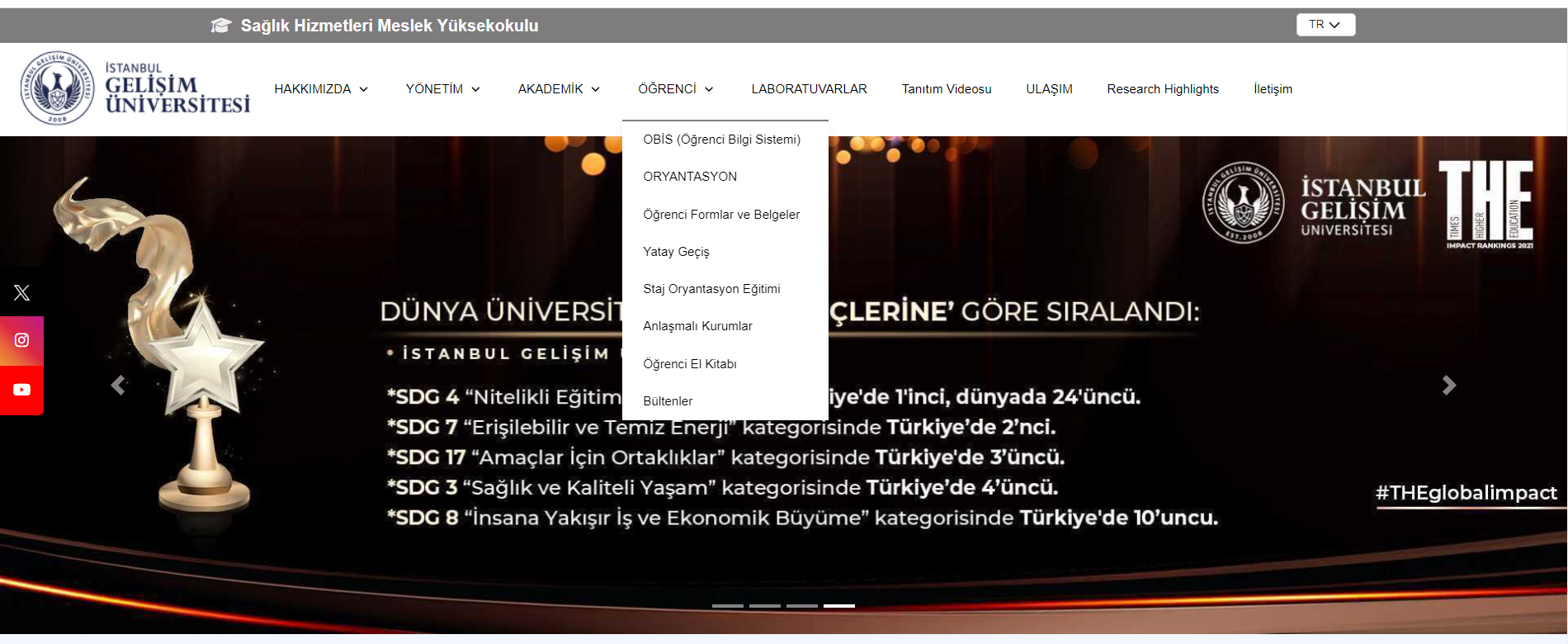 OBIS
https://obis.gelisim.edu.tr/login.aspx
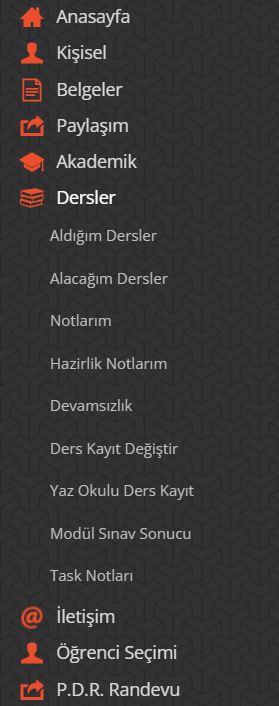 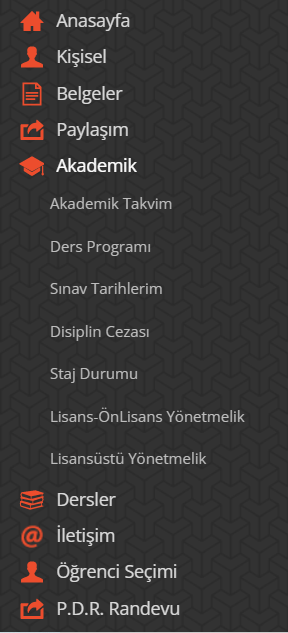 OBIS üzerinden Akademik Takvim, Haftalık Ders Programlarına bakılabilir. Sınav Notları takip edilebilir
igushmyo
igushmyo
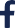 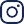 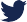 shmyo.gelisim.edu.tr
Belgeler
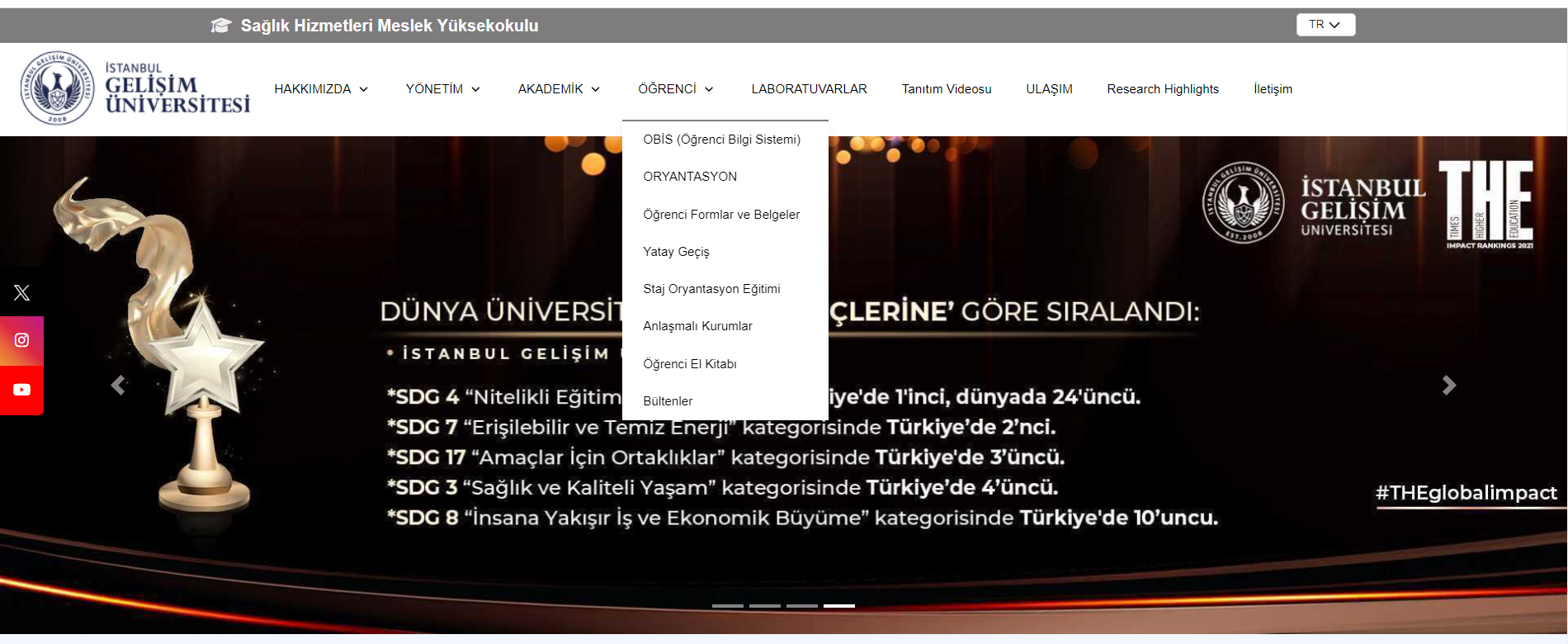 Öğrenci Kitabı
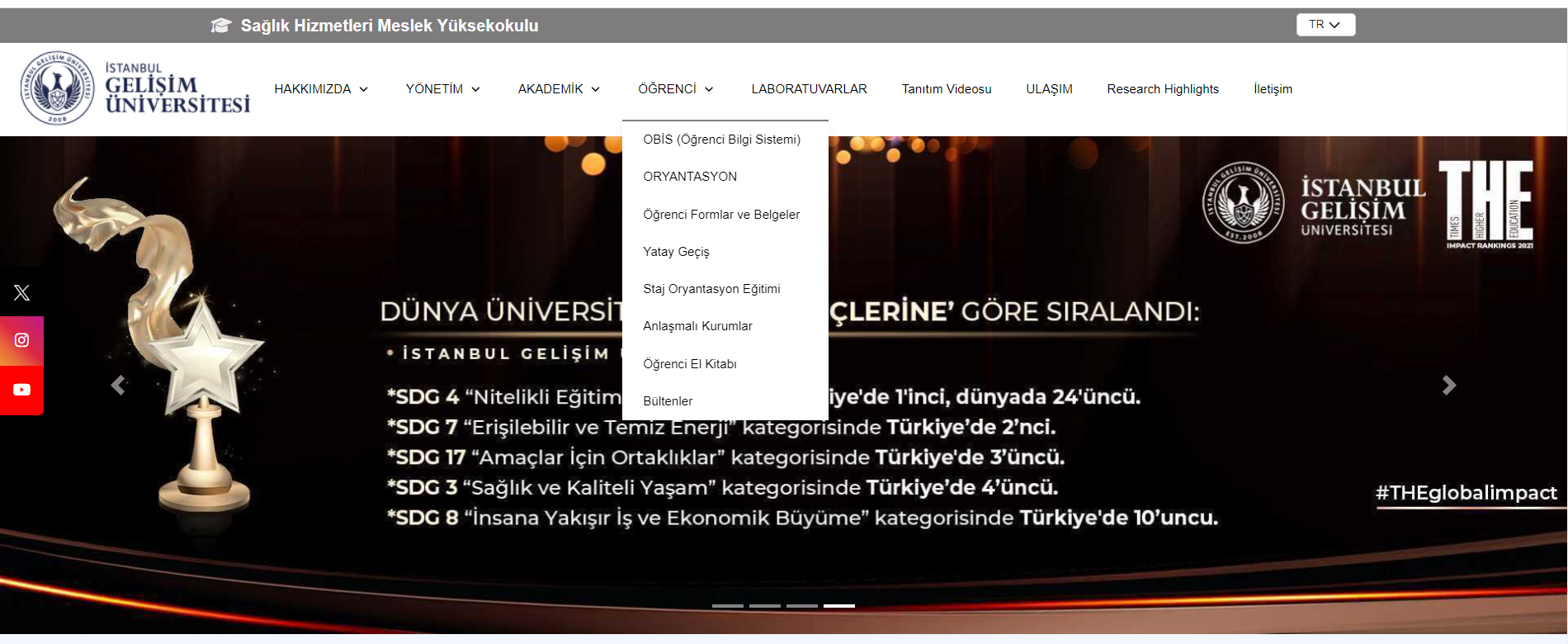 SHMYO  BÜLTEN
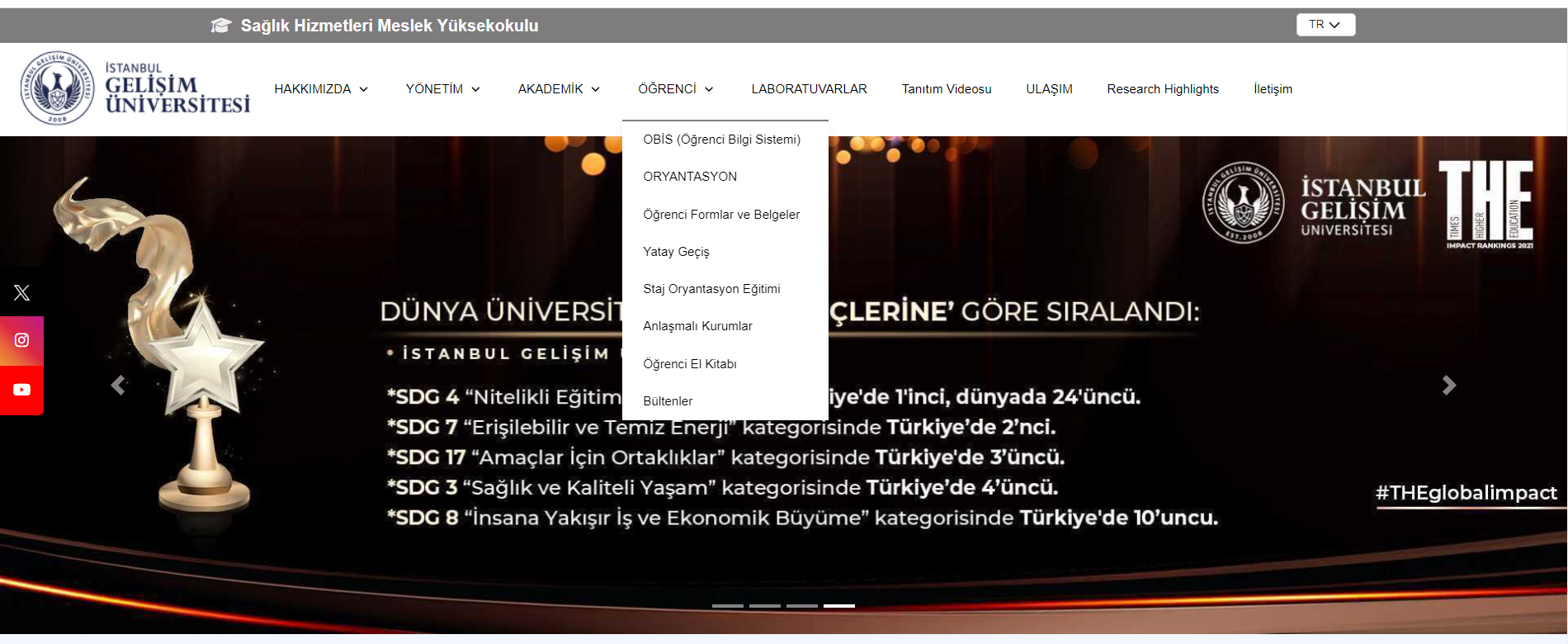 Müfredatlar
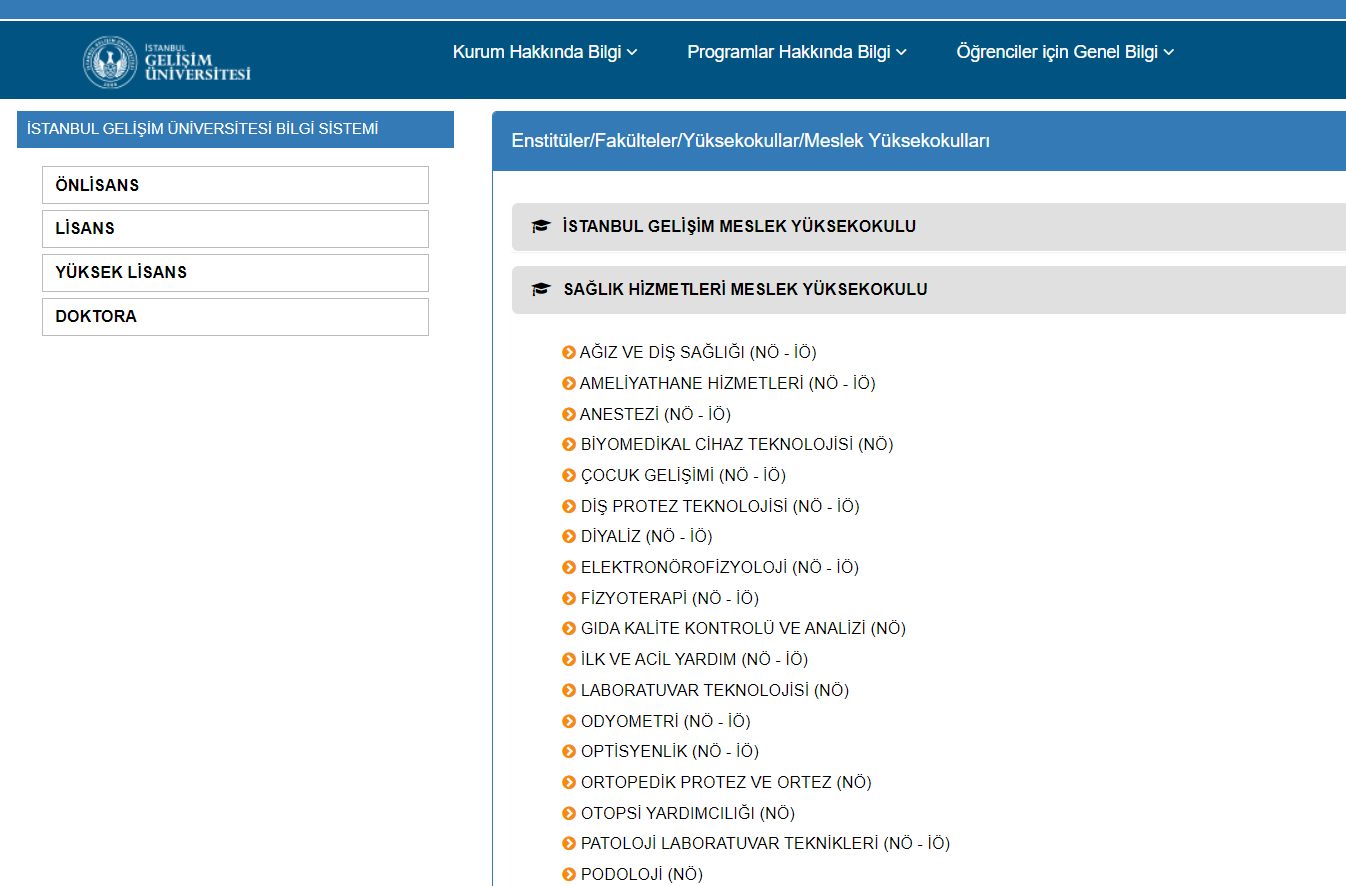 gbs.gelisim.edu.tr
igushmyo
igushmyo
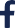 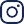 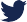 shmyo.gelisim.edu.tr
Müfredatlar
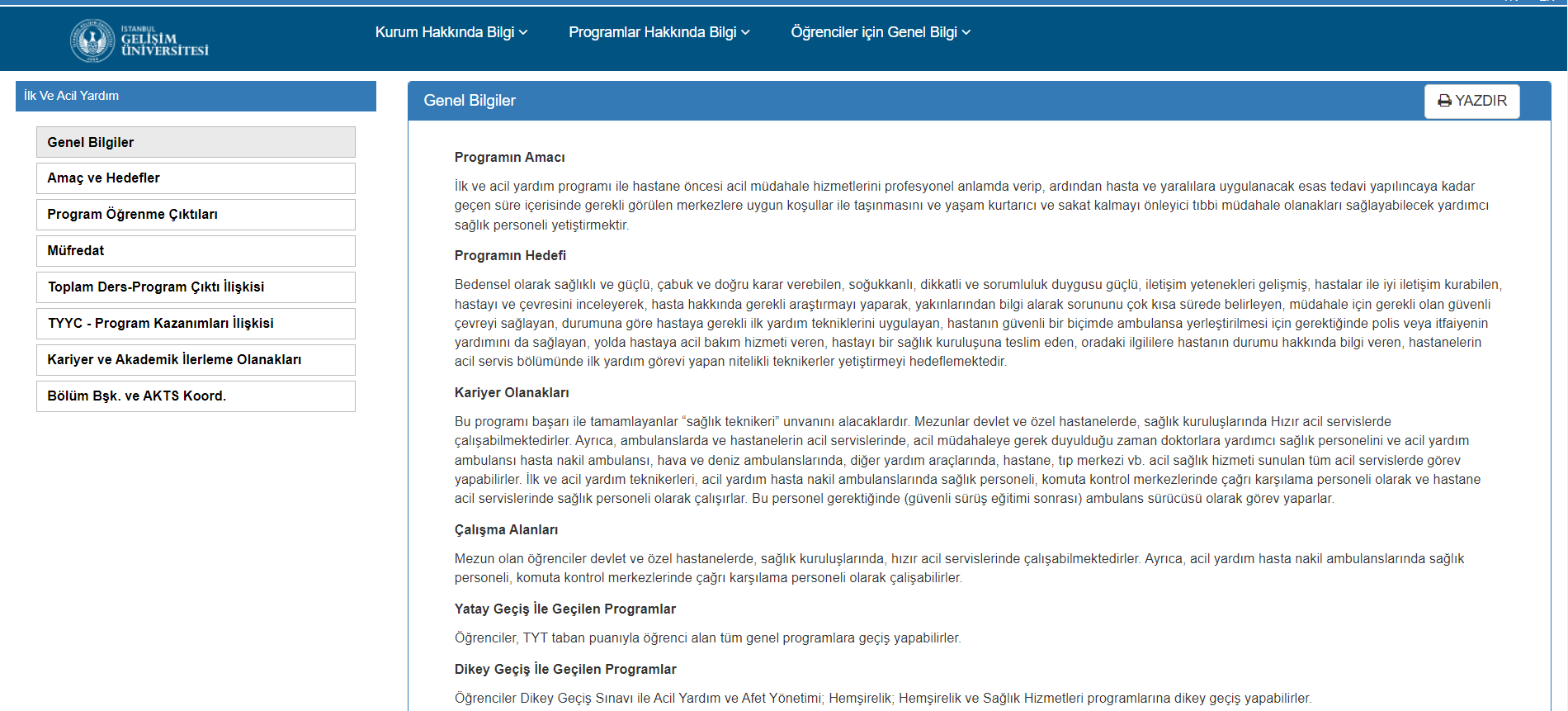 Müfredatlar
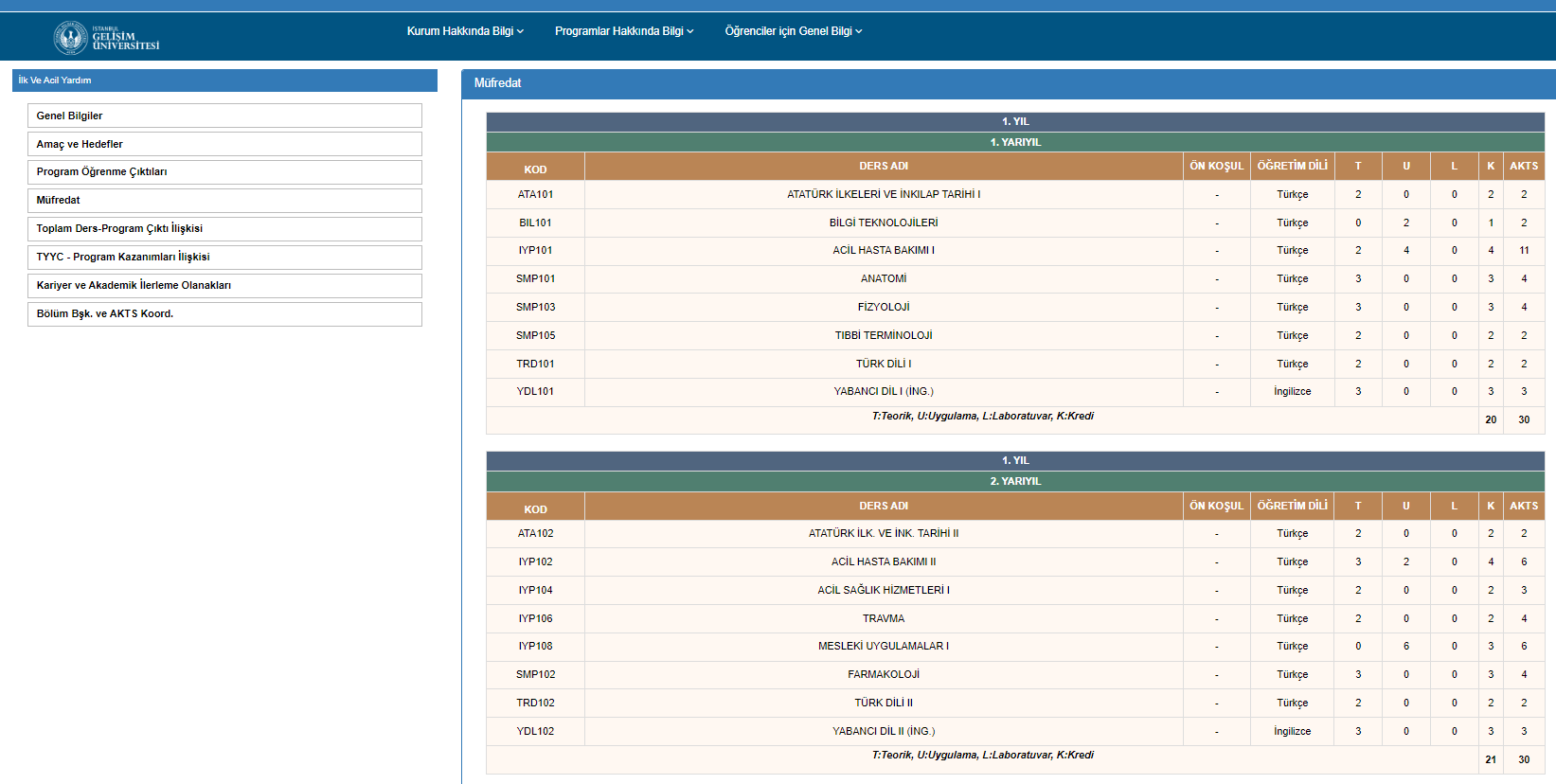 OBIS Ders Programı
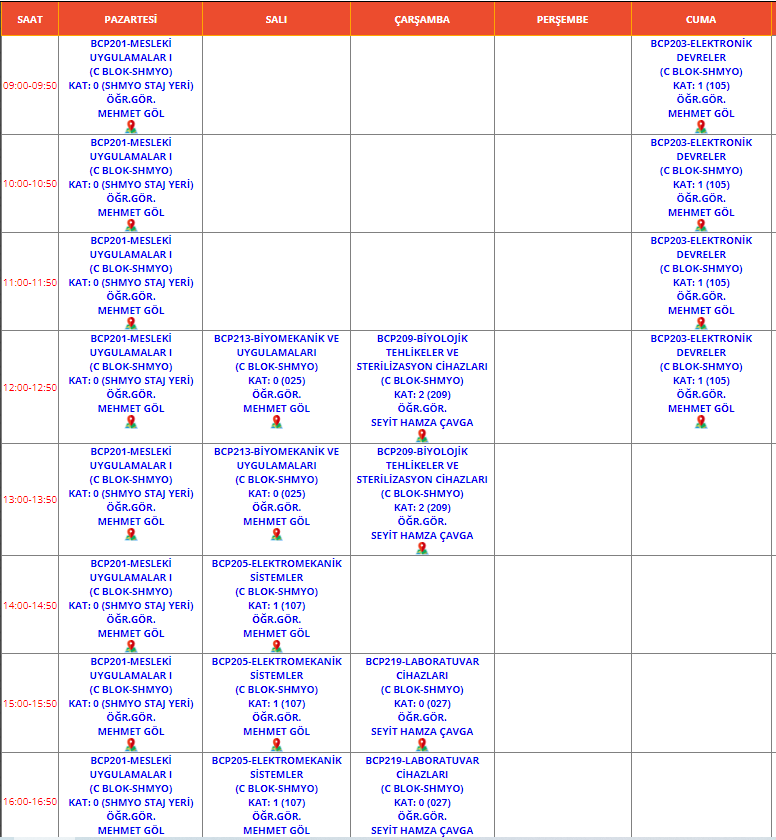 BCP219- LABORATUVAR CİHAZLARI 
(C BLOK-SHMYO)
KAT:0 (027)
ÖĞR. GÖR.
SEYİT HAMZA ÇAVGA
igushmyo
igushmyo
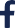 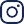 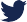 shmyo.gelisim.edu.tr
Ders  Takip
Öğrenciler Online dersler ve sınavlara katılabilmek adına https://lms.gelisim.edu.tr/ adresinden giriş yapmalıdırlar.
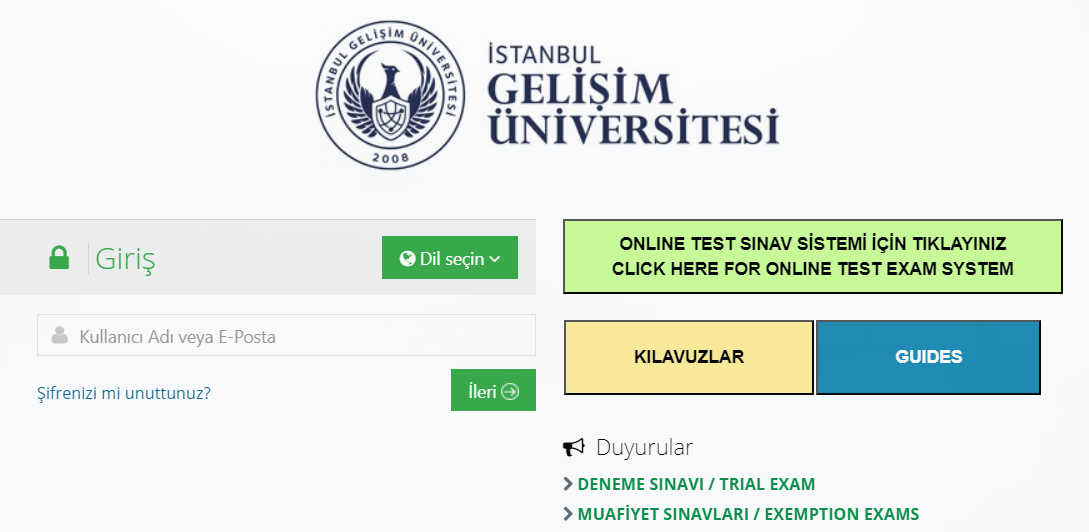 lms.gelisim.edu.tr
Faydalı  Bilgiler
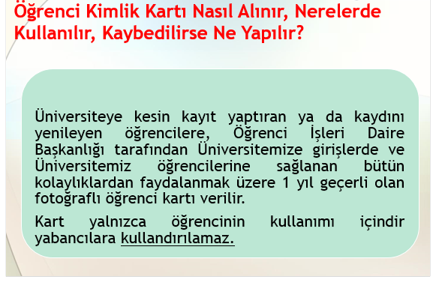 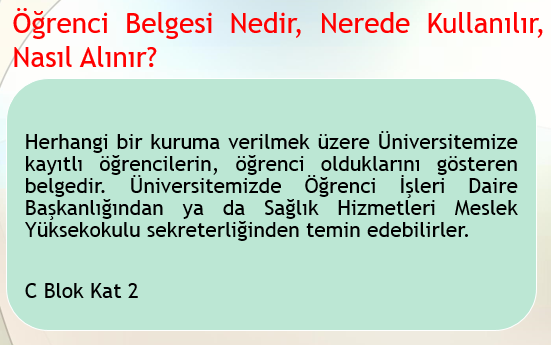 igushmyo
igushmyo
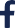 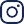 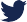 shmyo.gelisim.edu.tr
Faydalı  Bilgiler
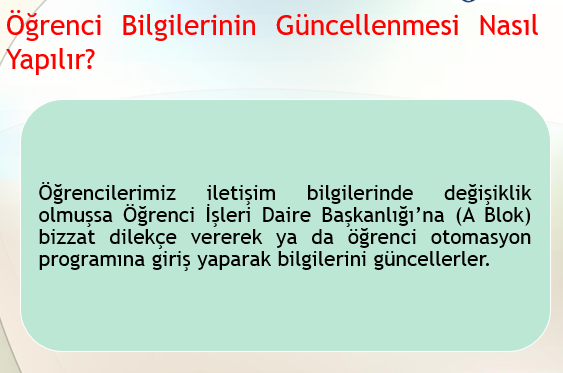 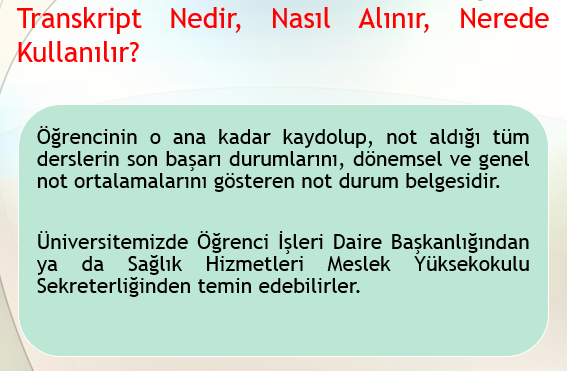 igushmyo
igushmyo
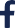 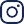 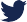 shmyo.gelisim.edu.tr
ÇAP
Çift anadal diploma programı, sadece İstanbul Gelişim Üniversitesi bünyesindeki lisans programları arasında ve önlisans programları arasında veya bir lisans programı ile bir önlisans programı arasında açılabilir. 

İki önlisans programı veya bir lisans programı ile diğer önlisans programı arasında çift anadal programı açılabilmesi için her iki programda ortak zorunlu dersler ve karşılıklı olarak her iki programa da sayılabilecek olan seçmeli dersler dışında çift anadal programında en az 6 adet ve en az 18 kredilik farklı ders bulunması gerekir

Tüm çift anadal öğrenimi süresince, Anadal ve ÇAP ayrımı olmaksızın, Genel Ağırlıklı Not Ortalaması (GANO); 
Genel Ağırlıklı Not Ortalaması(GANO) 4.00 üzerinden en az 2.90 olan ve anadal diploma programının ilgili sınıfında başarı sıralamasında en üst %20 başarı dilimi içinde bulunan öğrenciler ikinci anadal diploma programına başvurabilir. 
4.00 üzerinden 2.72 altına bir defa düşebilir. 
GANO, 4.00 üzerinden 2.50 altına düştüğü zaman öğrencinin ikinci anadal diploma programından kaydı silinir.

	https://resim.gelisim.edu.tr/YONETMELIK_YONERGE/ciftanadalyonergesi_22_03_2023.pdf
igushmyo
igushmyo
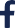 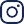 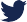 shmyo.gelisim.edu.tr
Şifre İşlemleri
https://e-kapi.gelisim.edu.tr link üzerinden giriş yapınız bölümünden OBIS şifrenizle giriş yaparak, ilgili hizmeti seçerek şifrenizin sıfırlanmasını sağlayabilirsiniz.
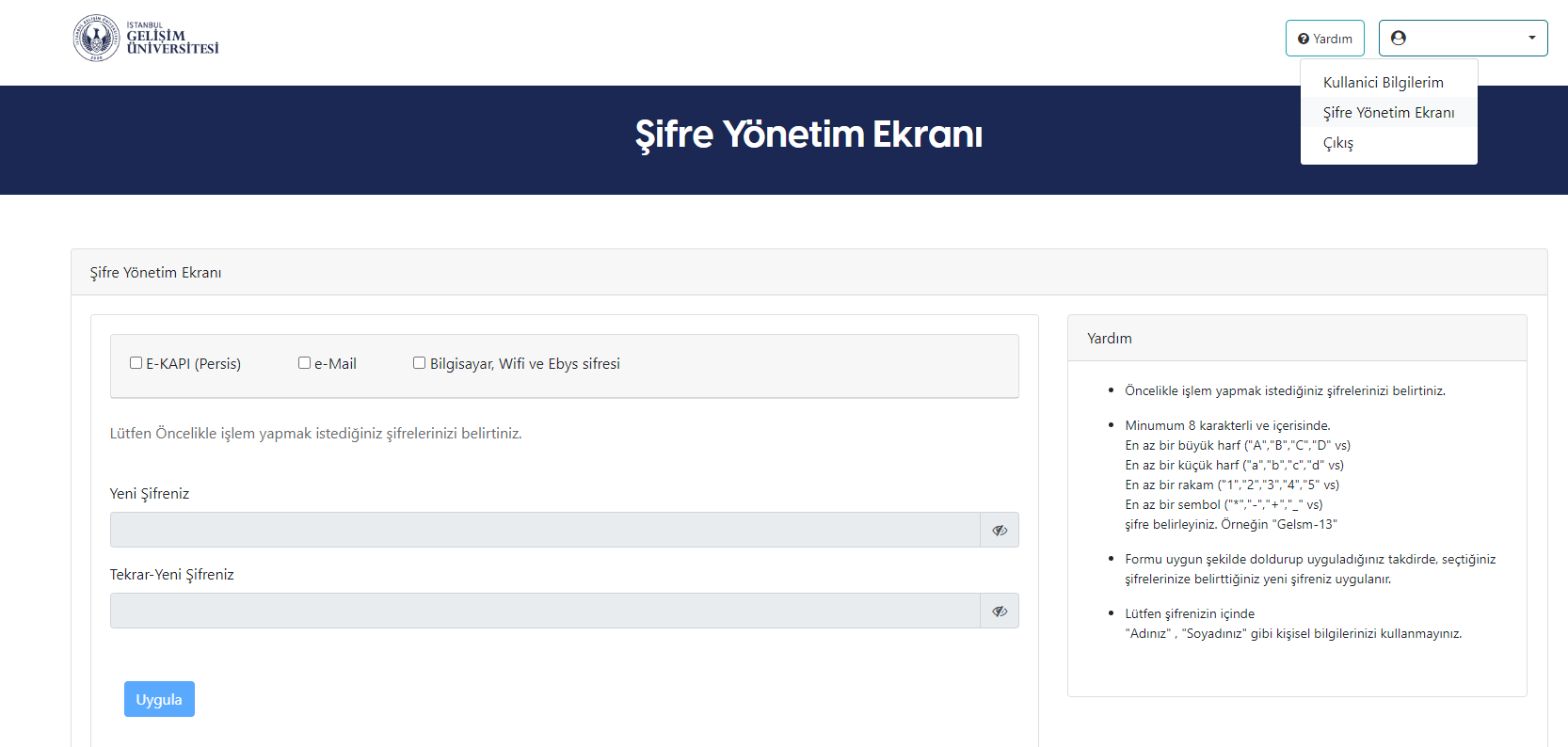 Sıfır Atık Projesi
Üniversitemiz Sıfır Atık Projesi kapsamında üniversite genelinde geri dönüşüm kutuları yerleştirilmiştir.
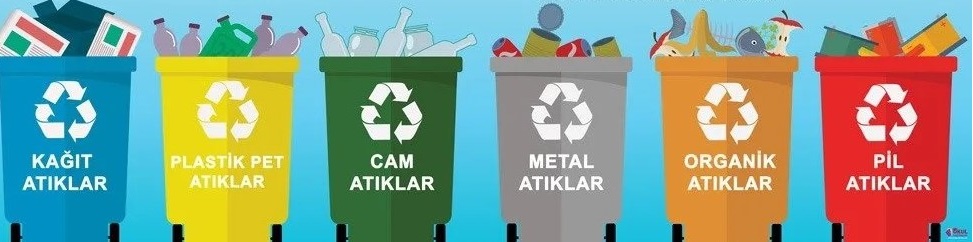 igushmyo
igushmyo
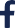 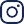 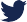 shmyo.gelisim.edu.tr
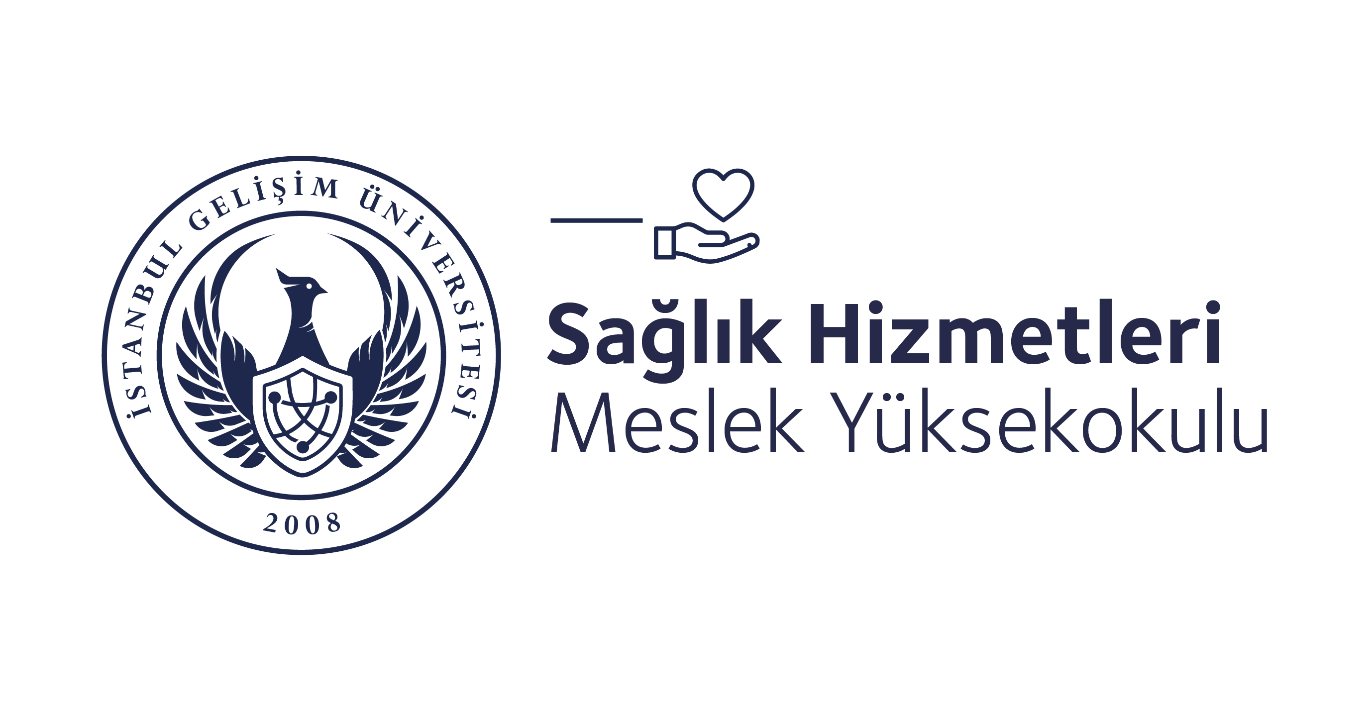 Katılımınız İçin
Teşekkür Ederiz.

?
shmyo.gelisim.edu.tr